Chaplain George Odongo
Men ought Always to Pray
Luke 18:1
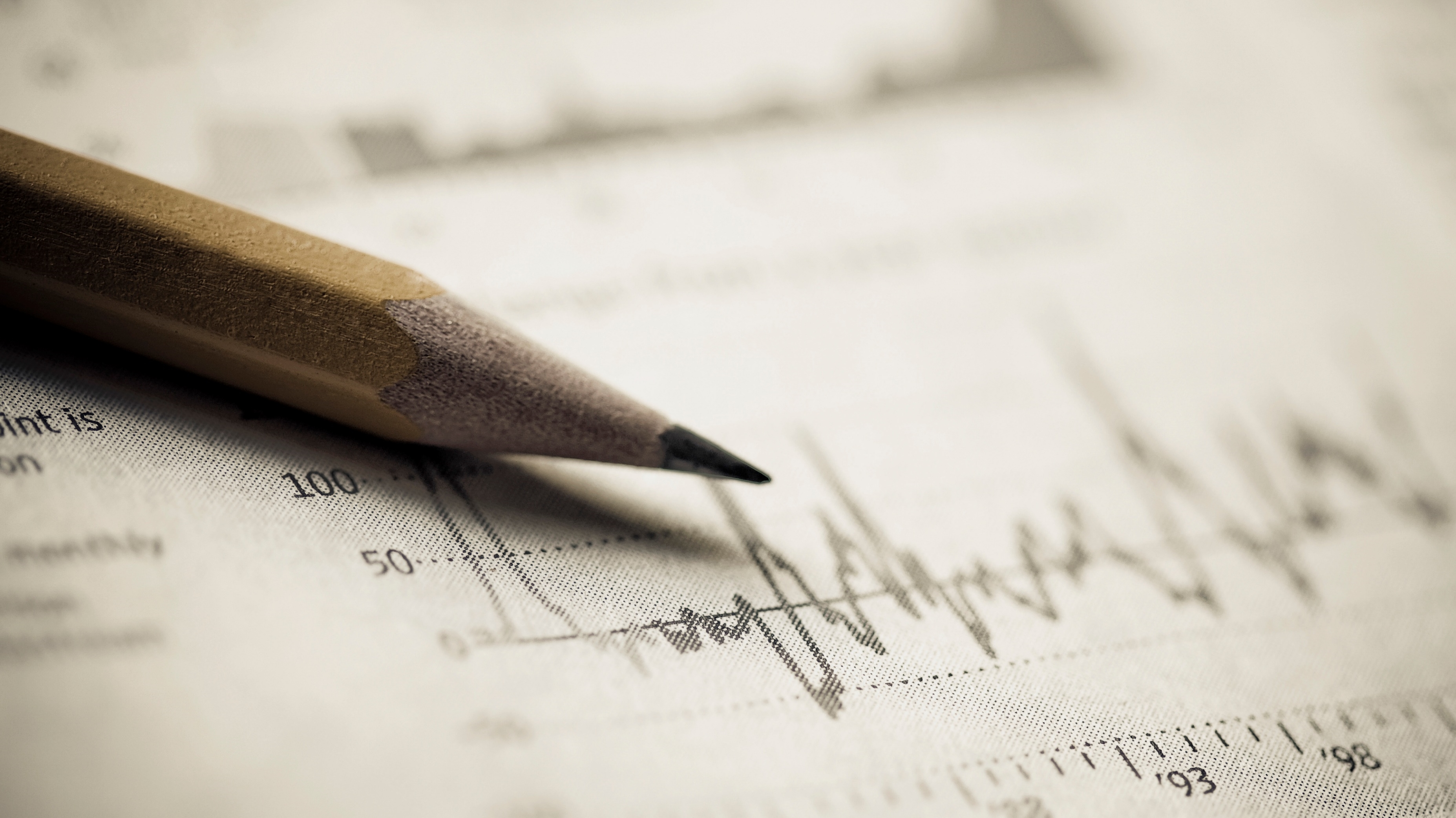 How is your Heart Rate – Loving one another through the Lord’s Prayer as THE DAY approaches
A Guide to the Lord’s Prayer (Matt 6:9-13)
Chaplain George Odongo
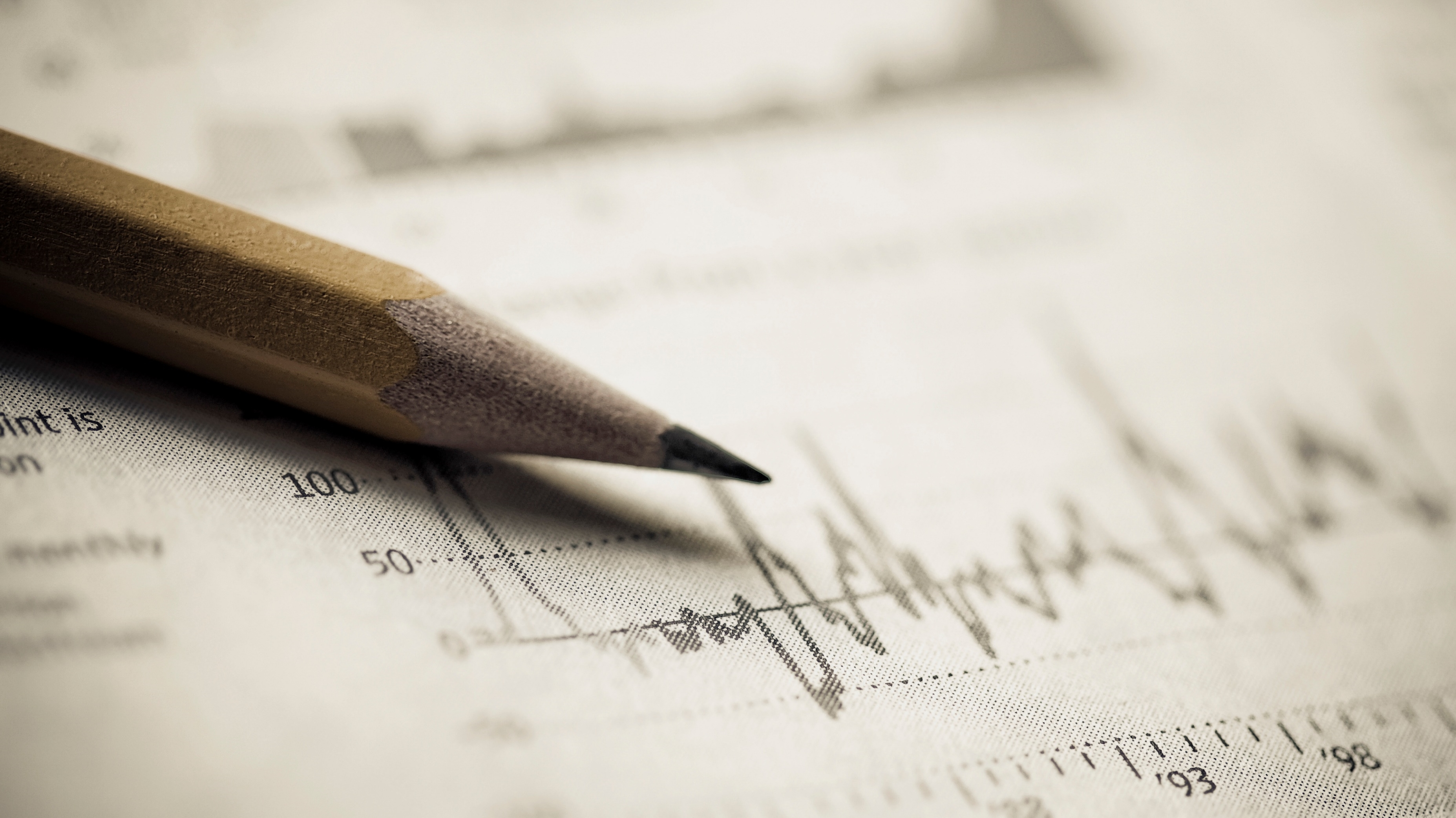 It all starts with Fellowship in these perilous days.Hebrews 10:25Not giving up meeting together, as some are in the habit of doing, but encouraging one another—and all the more as you see The Day approaching
A Guide to the Lord’s Prayer (Matt 6:9-13) 
Chaplain George Odongo
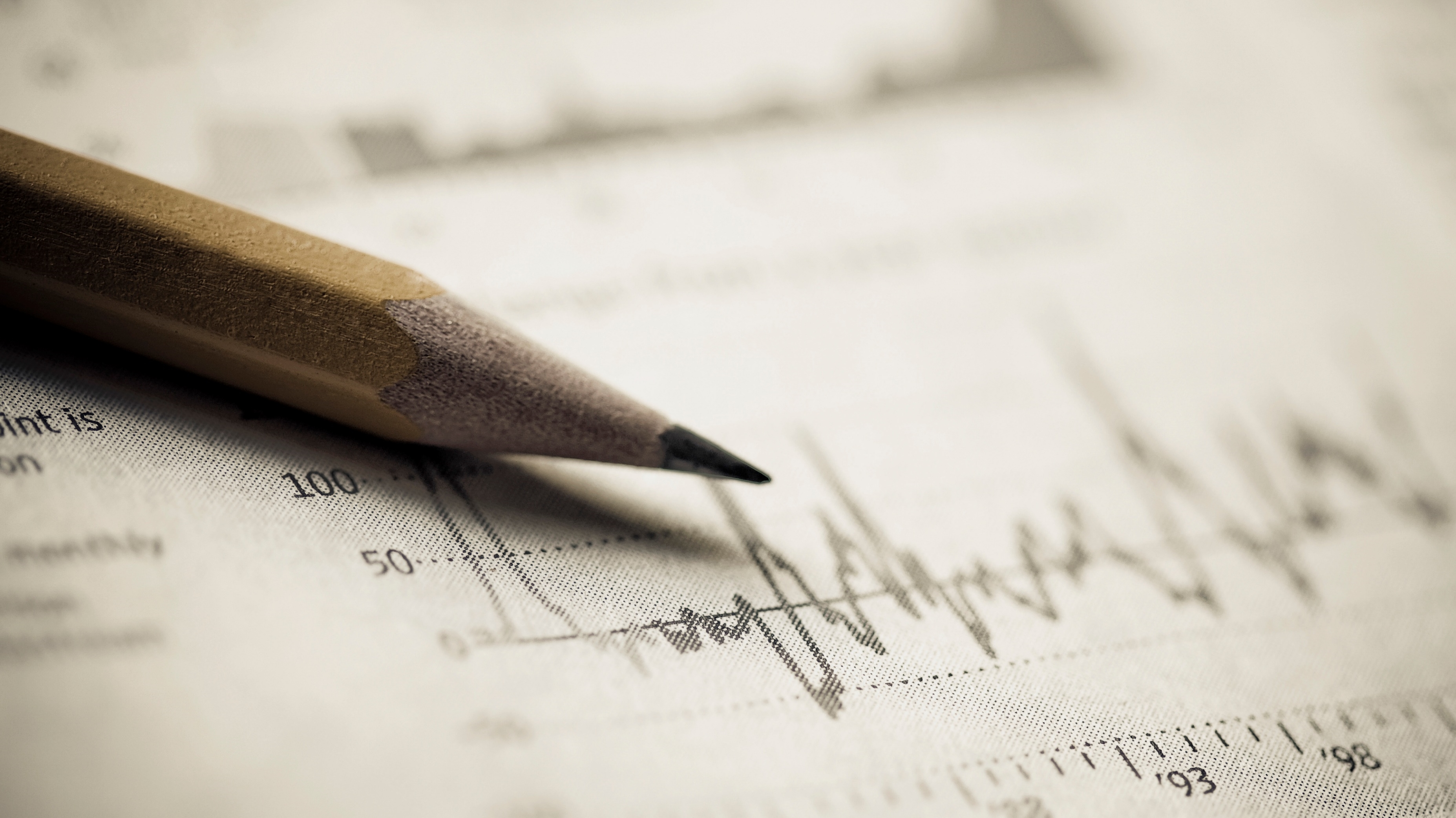 The Lord Jesus presented a Guide, an example, a pointer on how believers aught to pray “As the Day Approaches”
A Guide to the Lord’s Prayer (Matt 6:9-13)
 Chaplain George Odongo
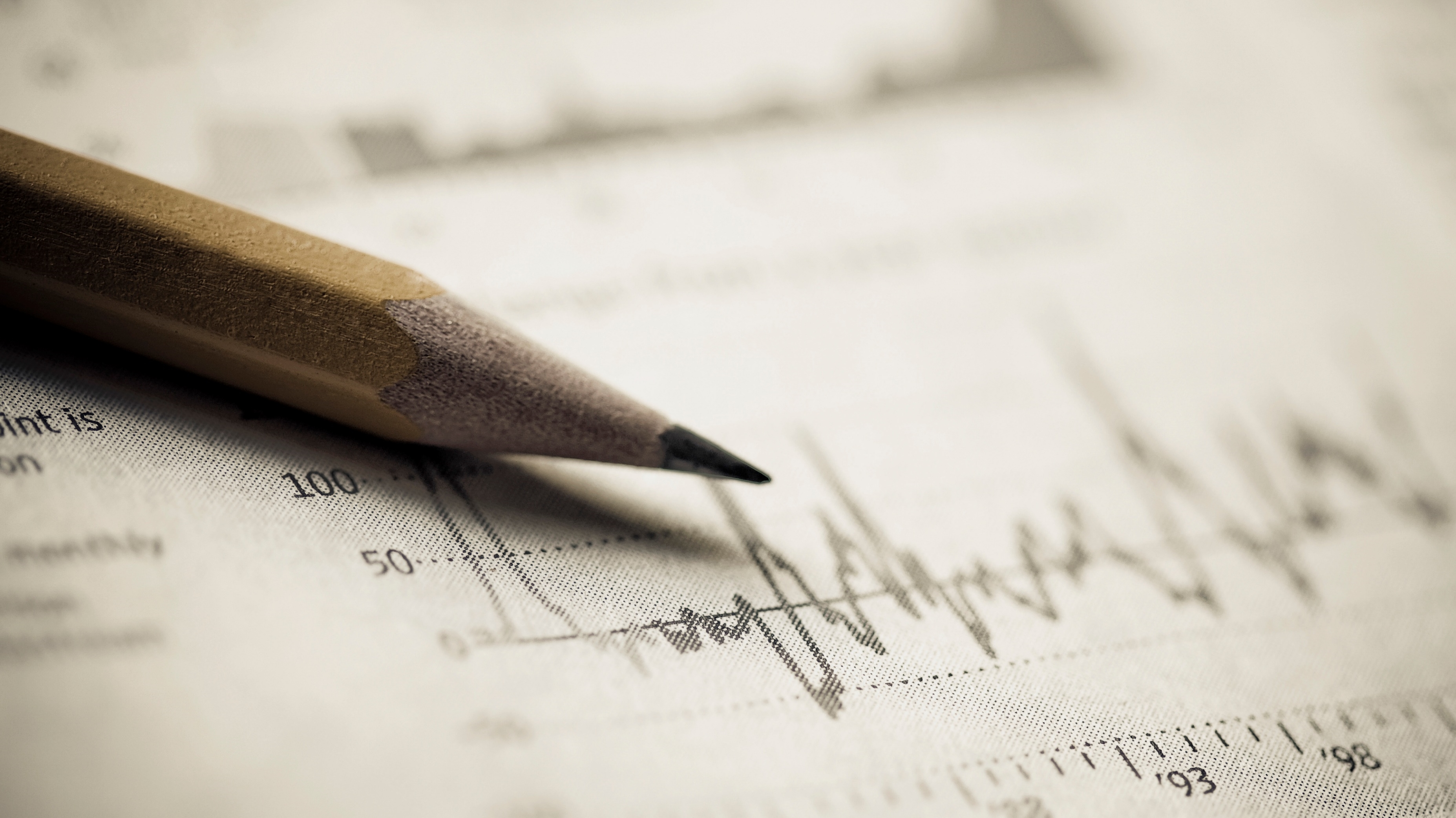 Three Major Ingredients1. Praise, Worship and Adoration (Acknowledging God)2. Gratitude (Service to God and Man)3. Petition (Vertical and Horizontal Relationships)
A Guide to the Lord’s Prayer (Matt 6:9-13)

Chaplain George Odongo
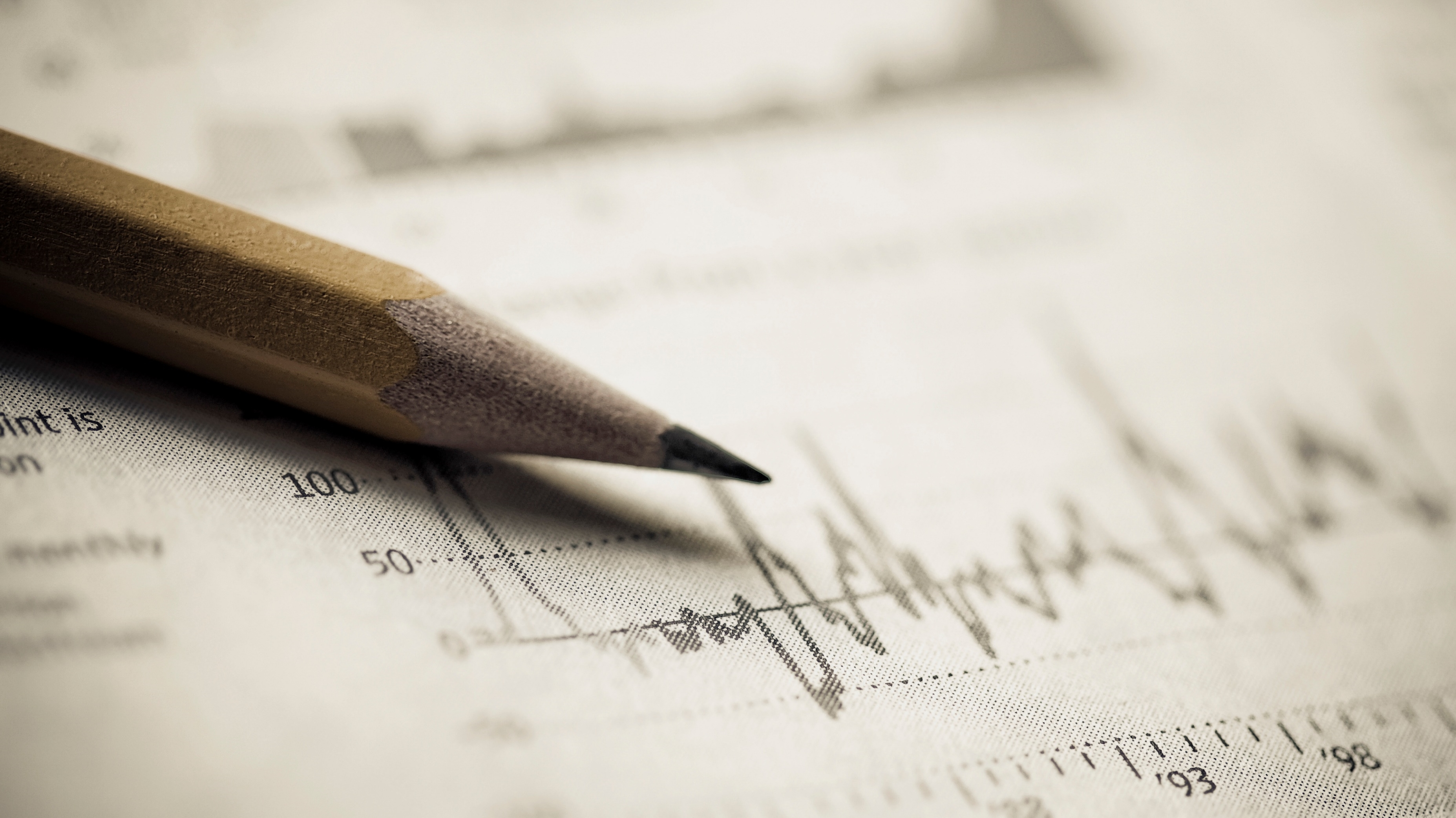 Major Components1. Adoration: Hallowed be Thy name2. Consecration and Surrender: Thy will be done3. Supplication: Give us this day our daily bread 4. Intercession: Forgive us our debts as we forgive our debtors 5. Lead us not into temptation, deliver us from evil
A Guide to the Lord’s Prayer (Matt 6:9-13) 
Chaplain George Odongo
Five Components of the Lord’s Prayer by Richard Brockway, Elim Bible Institute
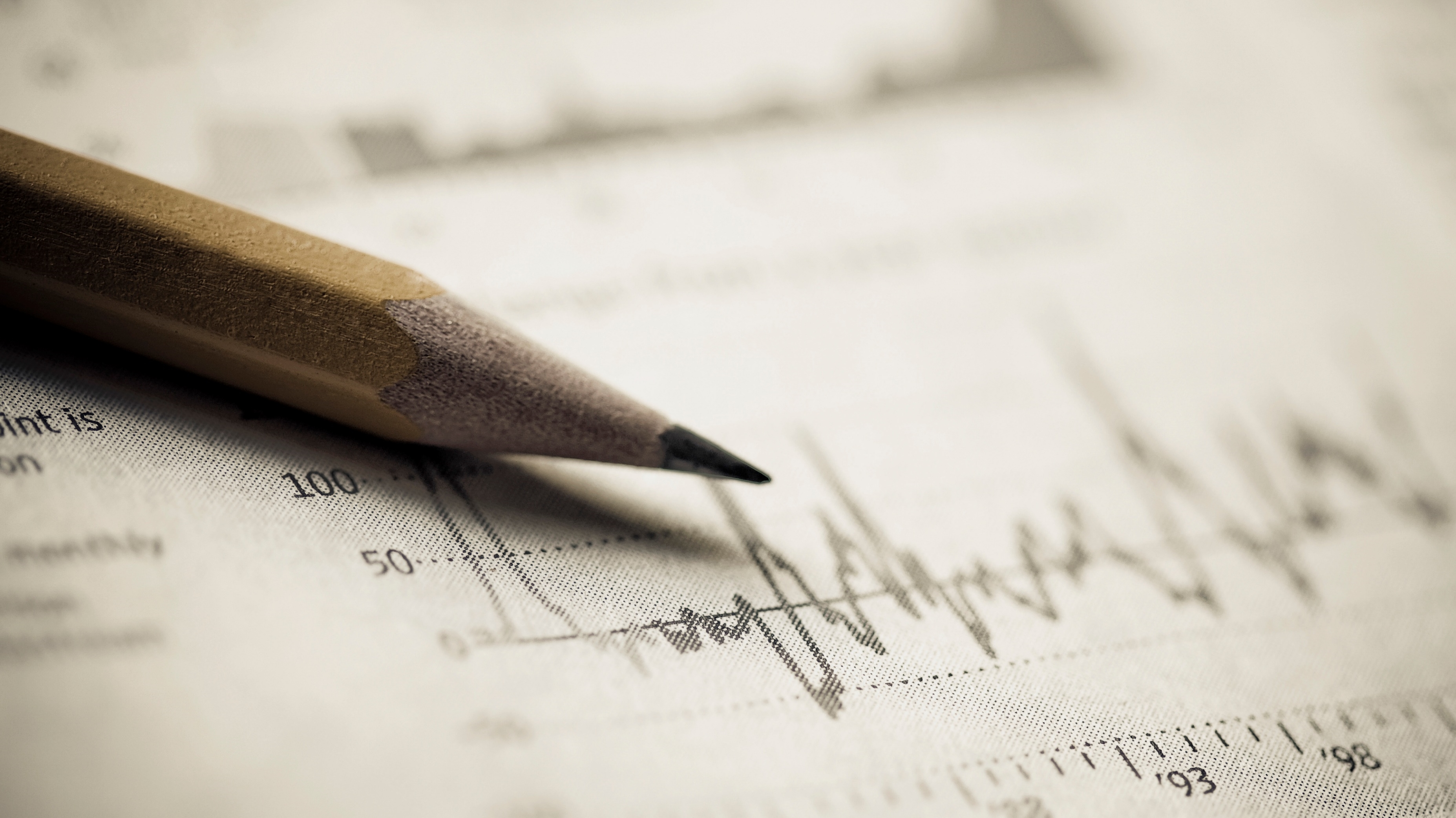 New CommandmentLove one another as I have loved you.  By this all people will know that you are my disciples,  if you  have Love for one another -  John 13:34-35
A Guide to the Lord’s Prayer (Matt 6:9-13) 
Chaplain George Odongo